Zirconia Based Stationary Phases for HPLC
Adriana Aceves and Emily Gorrie
December 9, 2014
Outline
Introduction
Theory (Native, Modified)
Specific Applications (PBD, Carbon-coated)
Additional Applications
Conclusion
Introduction
Silica is historically the first packing material used in column liquid chromatography
Advantages:
Well-known
Available bonded or unbonded: able to separate wide range of analyte polarities
Silica-polymer hybrids are very pH stable: 0-12
Disadvantages:
Slow equilibration
pH sensitive (unless silica-polymer hybrid)
Thermal instability
Heterogeneous surface chemistry
Porous Graphitic Carbon
More thermal stability than silica
Introduction
Wanted something that would give similar separations as silica but with better stability 
Porous graphitic carbon can be expensive and have poor mechanical stability
Exploration with inorganic supports
ZrO2 (Zirconia)
TiO2 (Titania)
Al2O3 (Alumina)
Other metal oxides
Originally developed for separating biomolecules
8
Introduction
Zirconia
Better thermal stability than silica; best of all metal oxides
Stable from pH 1-14; best of laboratory tested metal oxides
Stable up to 200oC: higher temperature means faster separation because lower pressure drop
Similar efficiency to silica
Amphoteric exchanger
Lewis acid sites- allow for ligand exchange
9
Theory
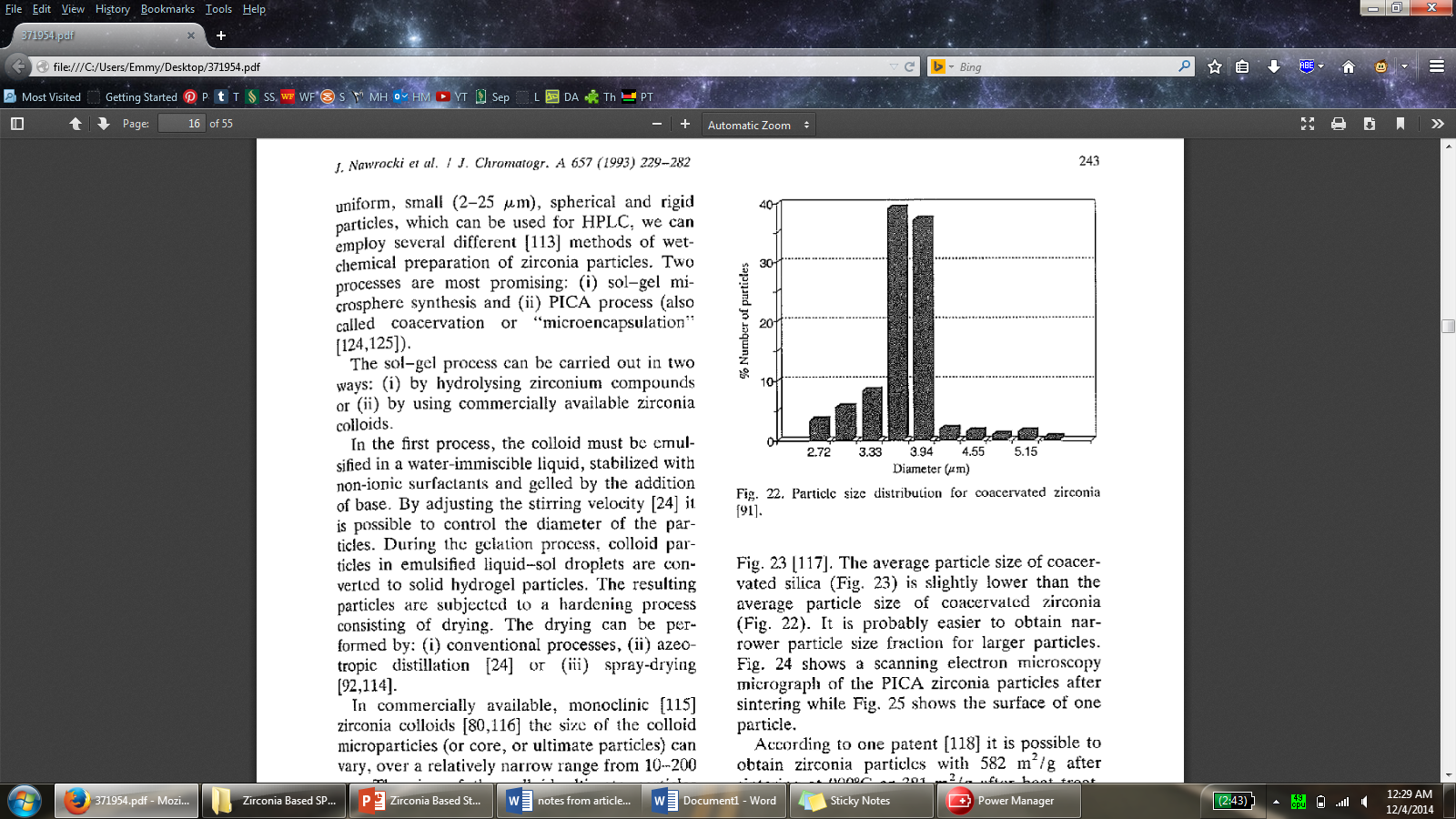 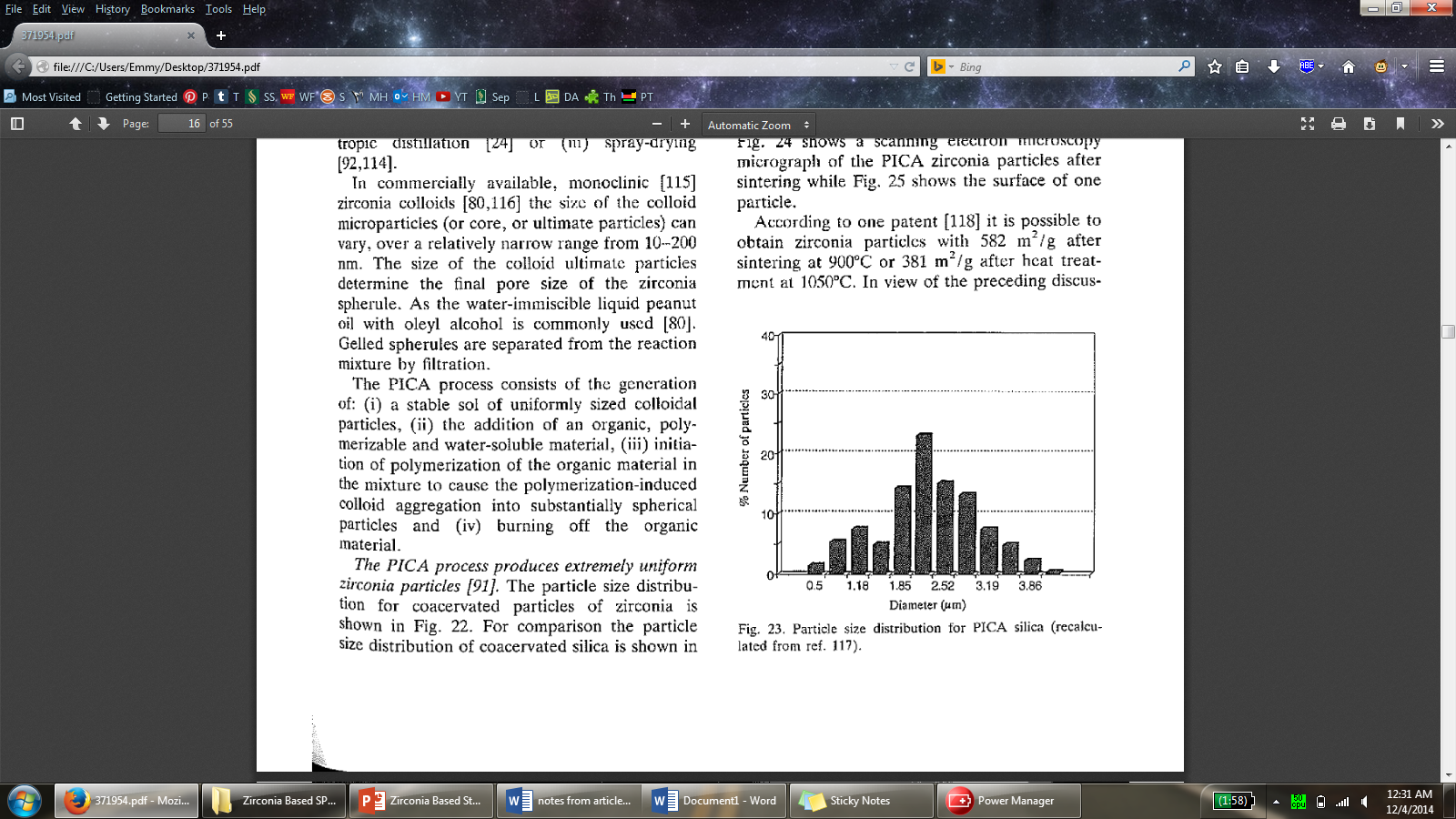 Formed by colloidal dispersion methods
Particle size 3 to 10 µm have been made
Methods available with narrow particle size distribution

Sample history determines many properties
Crystallinity
Surface Area
Density
Pore Size and Volume
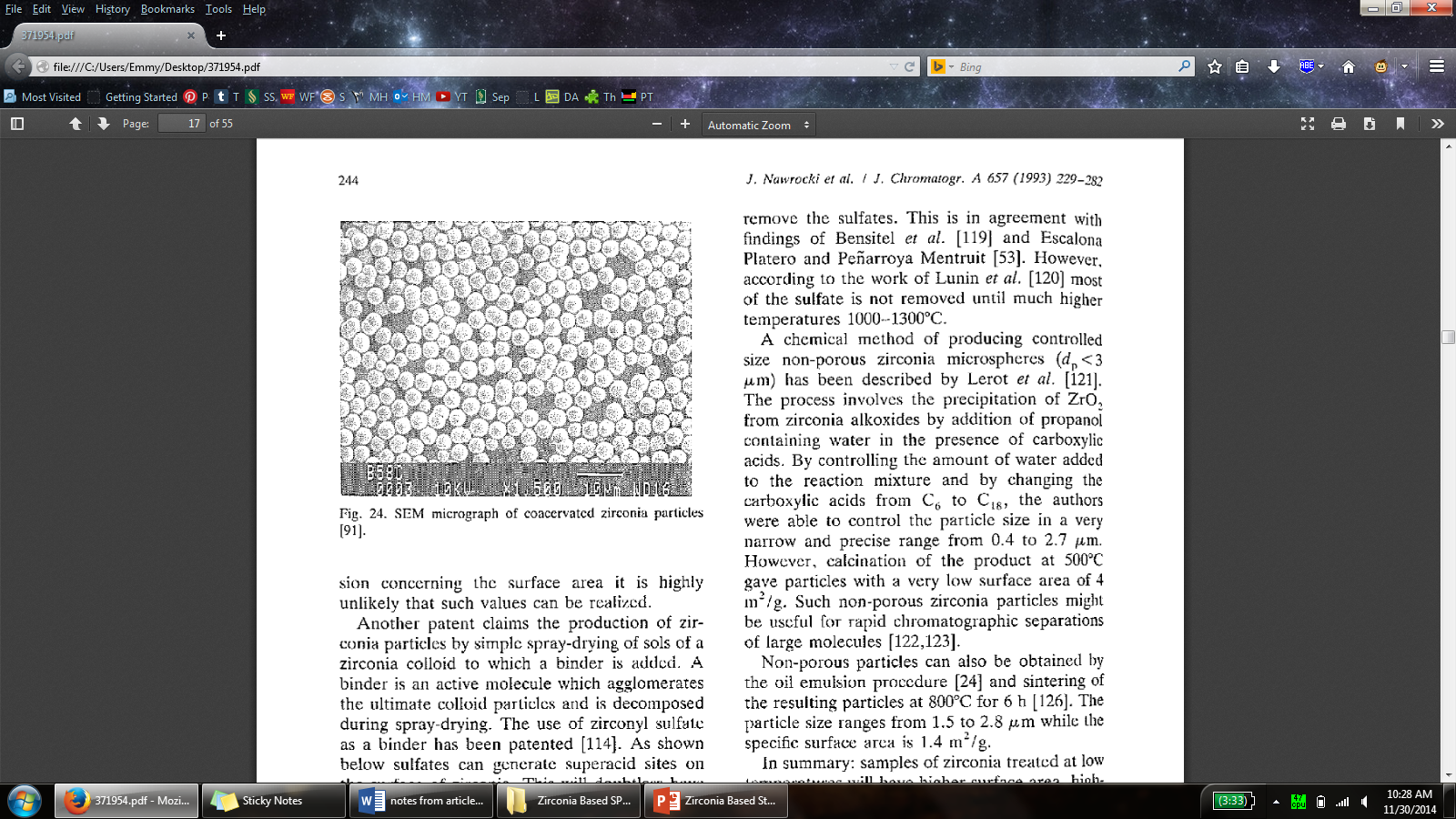 11
Theory
tetragonal
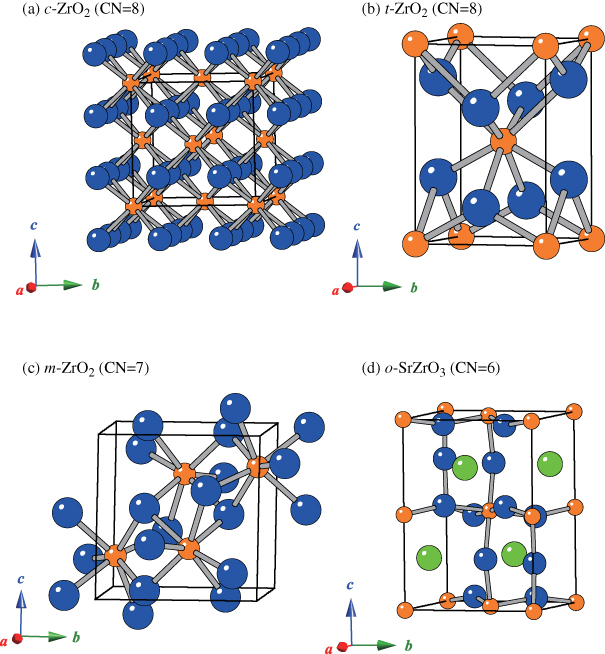 Crystallinity
Properties depend on crystallographic form
Amorphous
Tetragonal
Monoclinic
Cubic
Monoclinic most desired
All zirconium cations are heptacoordinated to oxygen
Difficult to get pure (usually mixture of tetragonal and monoclinic)
monoclinic
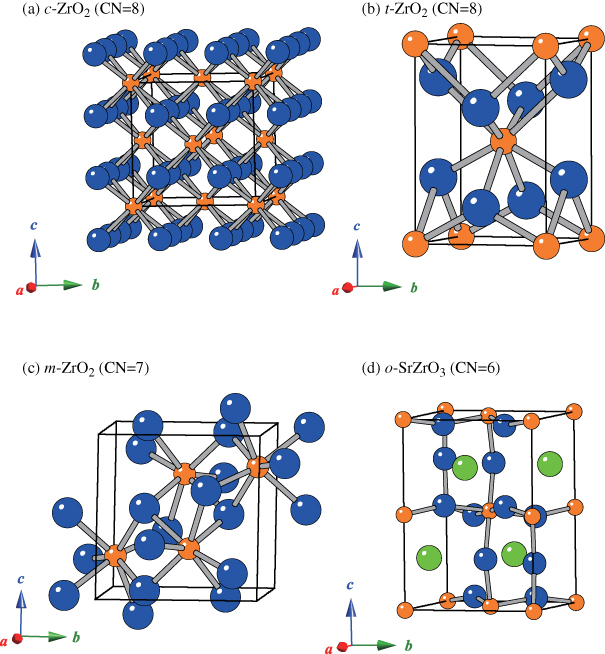 3,11
Theory
Surface Area
Strongly depends on thermal history:
Treatment between 300 and 550oC results in sharp decrease in surface area
Microcrystalline growth
Intercrystalline sintering
Less surface area per unit than silica
11
Theory
Pore Size and Volume
Temperatures higher than 200oC decrease pore volume (0.25 to 0.01 g/cm3)
Much smaller pore volume than silica
Density
Depends on the crystalline form
Amorphous<Tetragonal<Monoclinic<Cubic
Compensates for lower surface area vs silica
30m2/g zirconia has surface area equivalent to 90-120m2/g silica
11
Theory
More complex surface chemistry than silica
Lewis Sites
Bronsted Sites
Greater surface heterogeneity
Interaction with water
Surface hydroxyls (Zr-OH, Zr µ-OH, Zr µ3-OH)
Sigma coordinated water- allows for ligand exchange
Zirconia has extreme sensitivity to isomers and performs better than conventional anion exchangers when separating certain isomers
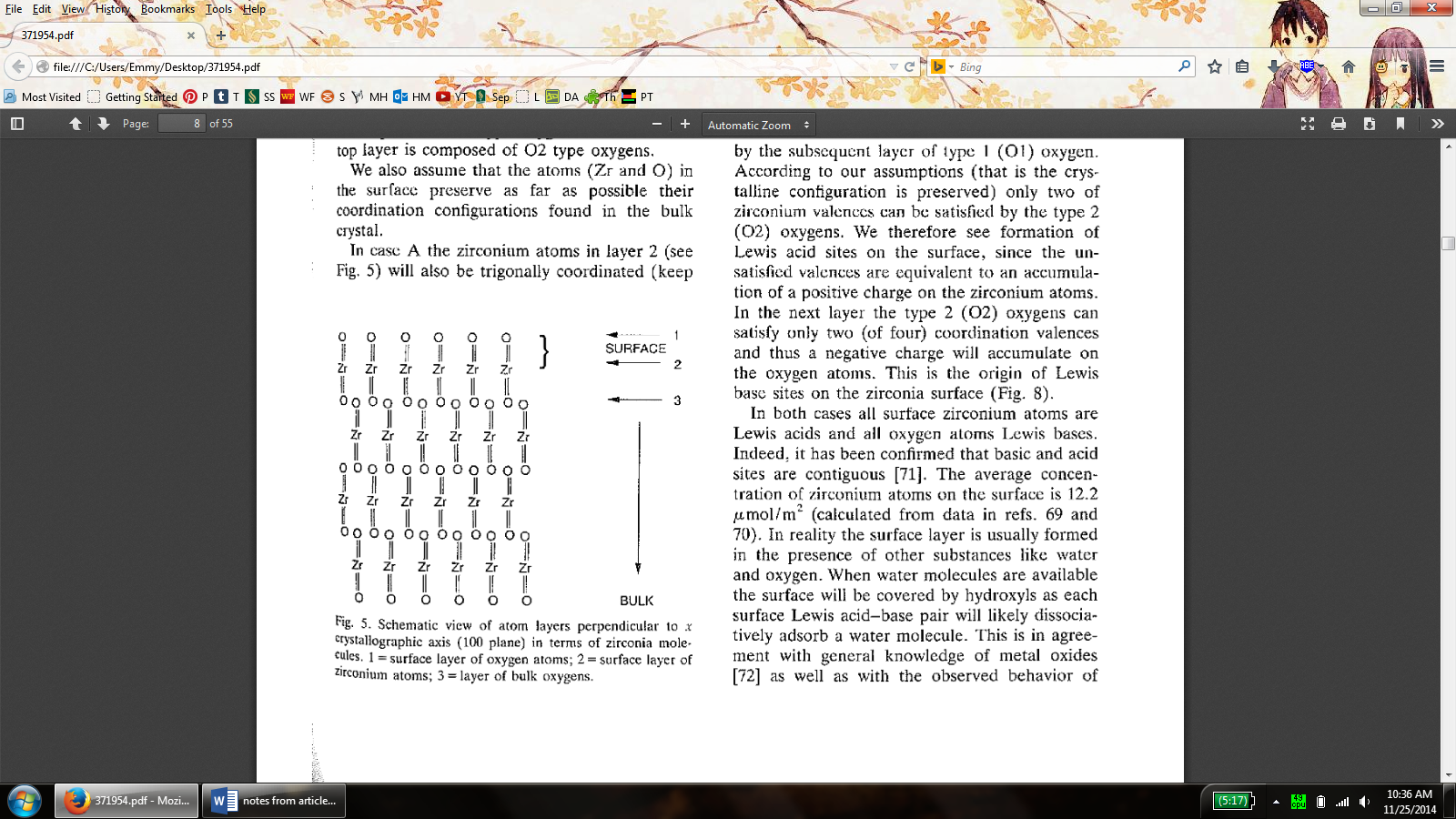 11
Native Zirconia
Advantages
Stability from pH 1-14
Greater chemical stability
“Tunable” surface area
Easily cleaned (ie. with hot alkaline materials)
High density allows for shorter columns 
Disadvantages
More complex surface chemistry than silica
Hard Lewis bases such as carboxyl groups interact strongly with the zirconia surface resulting in extremely broad peaks 
CO2 must be removed from mobile phase
9,10,11
Theory: Modified Zirconia
Complex chemistry can be advantageous
Zirconia surface contains many adsorption sites and is able to ion and ligand exchange: modification is recommended

Amphoteric Exchanger: Anion exchanger in neutral and acidic solutions, cation exchanger in alkaline solutions
Carbon Dioxide must be removed from mobile phase (blocks lewis acid sites)
11
Modified Zirconia
Three classes of surface modification for zirconia
Dynamic 
mobile phase with strongly interacting lewis base is used
Fluoride
Phosphate
Permanent
Bonded phases
Hydrophobic quarternary amine
Physical Screening (coating native zirconia with a polymer or carbon layer)
Polymer Coatings
Polybutadiene 
Polystyrene
Polyethyleneimine
Carbon Coated
8,11
Modified Zirconia
Advantages
Control some of the complex surface chemistry of bare zirconia
Dynamic modification is easy to do in lab, recovery of bare column possible
Retain the stability of native zirconia
Homogeneous surface and good mass recovery possible

Disadvantages
Additives to mobile phase may be undesired for certain samples
Some polymer coatings do not fully coat the zirconia (heterogeneous surface)
10,11
Application: PBD-Coated Zirconia
Bonded Phase

Thermally stable up to 150oC

Stable at high pressures up to 10,000 PSI

Relatively pH stable (2.2 to 12.0)

Mixed mode good for protein separations (cation exchange sites and hydrophobic interaction with PBD)
4,8,11
Application: PBD-Coated Zirconia
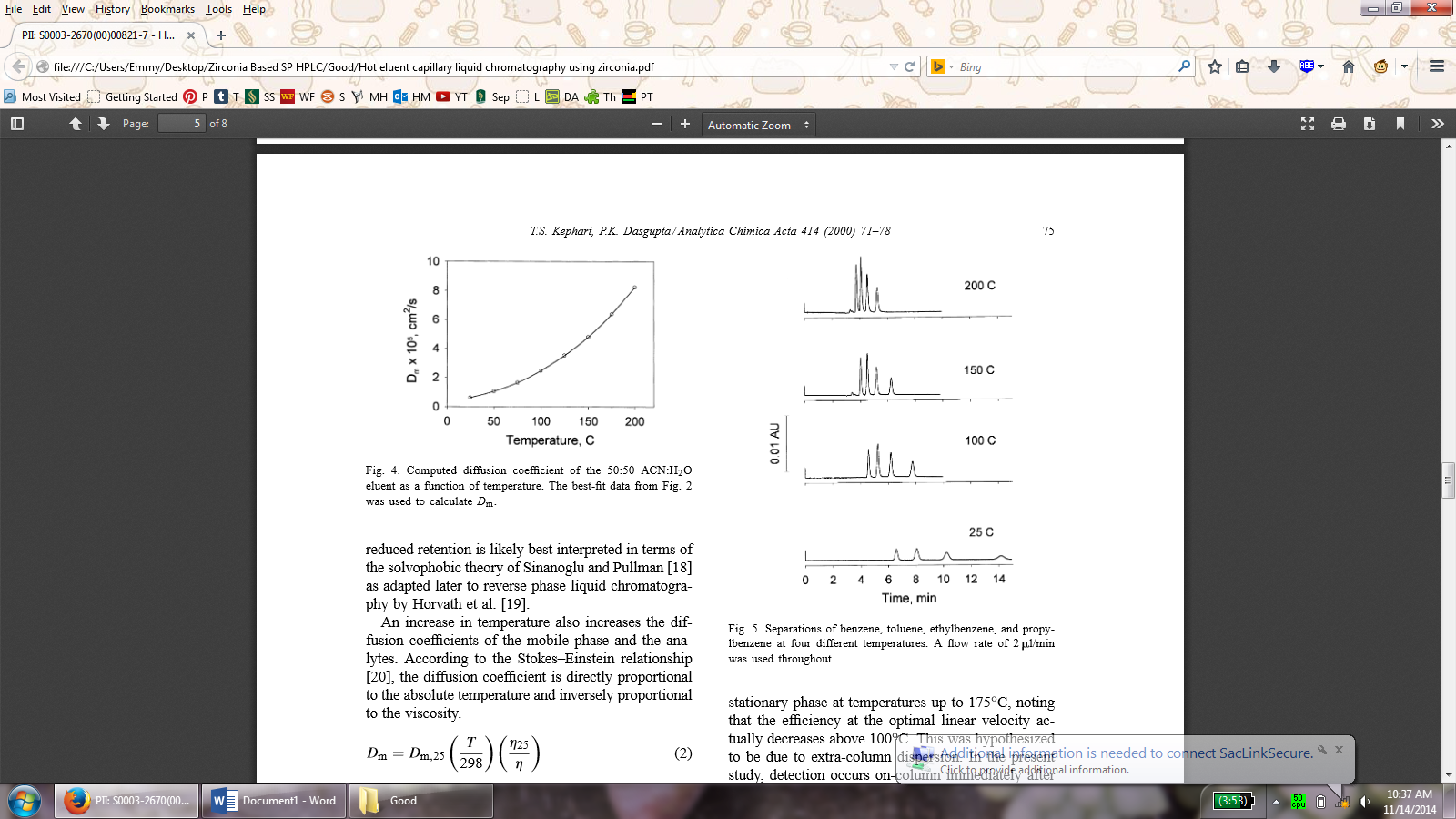 Useful as a higher temperature reverse phase column

Benefits of high temperature chromatography:
Faster Separations (retention time decreases with temperature)
Increased Column Efficiency
4
Application: PBD-Coated Zirconia
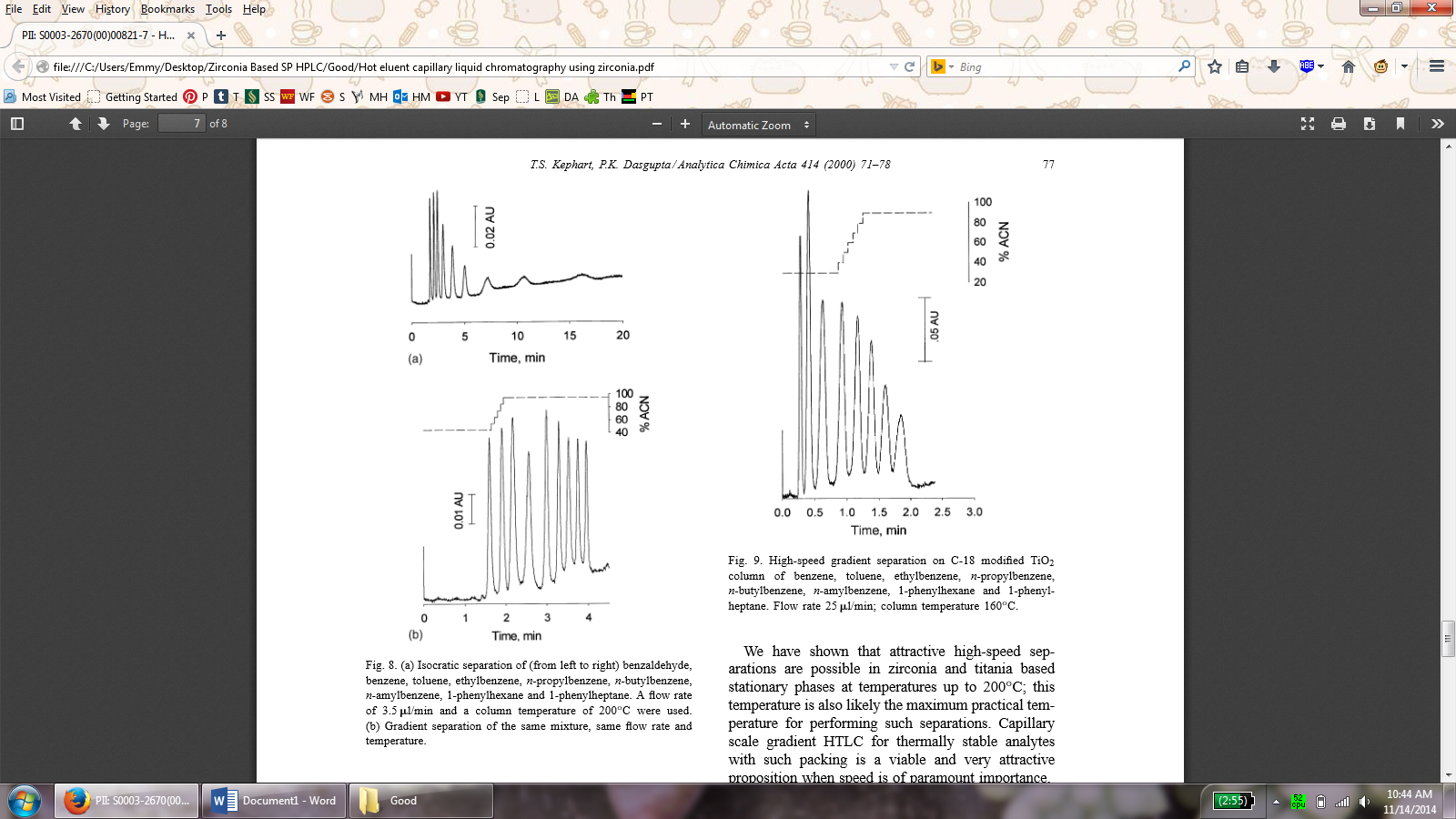 When elevated temperatures are used in combination with gradient elution techniques, the result is significantly increased elution efficiency
4
Application: PBD-Coated Zirconia
Unlike silica, there is a minimal drift in retention times with the zirconia support
Explored as a reverse phase support with broad applicability
It was found that heating the column between runs can restore plate counts 
Major Problem:
Compounds with lewis base moieties strongly interact with any uncoated zirconia, which can result in peak broadening and tailing. These basic moieties can even irreversibly bind to the stationary phase.
This can be counteracted by adding the base (ie. Phosphate, fluoride, carboxylate) to the mobile phase, but that is not always desirable.
Application: Carbon-Coated Zirconia
Carbon supports are desirable 
Good selectivity for isomers and homologues
Good chemical stability over a wide pH range
Can use even higher temperatures than bonded phases

Drawbacks of typical carbon supports
Poor mechanical stability
Low surface area
Heterogeneous surface (low loading capacity)
Nonuniform pore structure
11
Application: Carbon-Coated Zirconia
Carbon-coated zirconia 
Physical screening method
Carbon deposited on zirconia surface via organic vapors at high T
Good mechanical stability
Can be heated over 500oC and good thermal stability over wide temperature range
Stable at elevated pH (as with other zirconia phases)
Excellent selectivity for polar, nonpolar, and isomeric compounds
Able to cover approximately 97% of zirconia surface with carbon, which results in a more homogeneous surface, and reduced interactions between any lewis base moieties and the zirconia surface.
11
Application: Carbon-Coated Zirconia
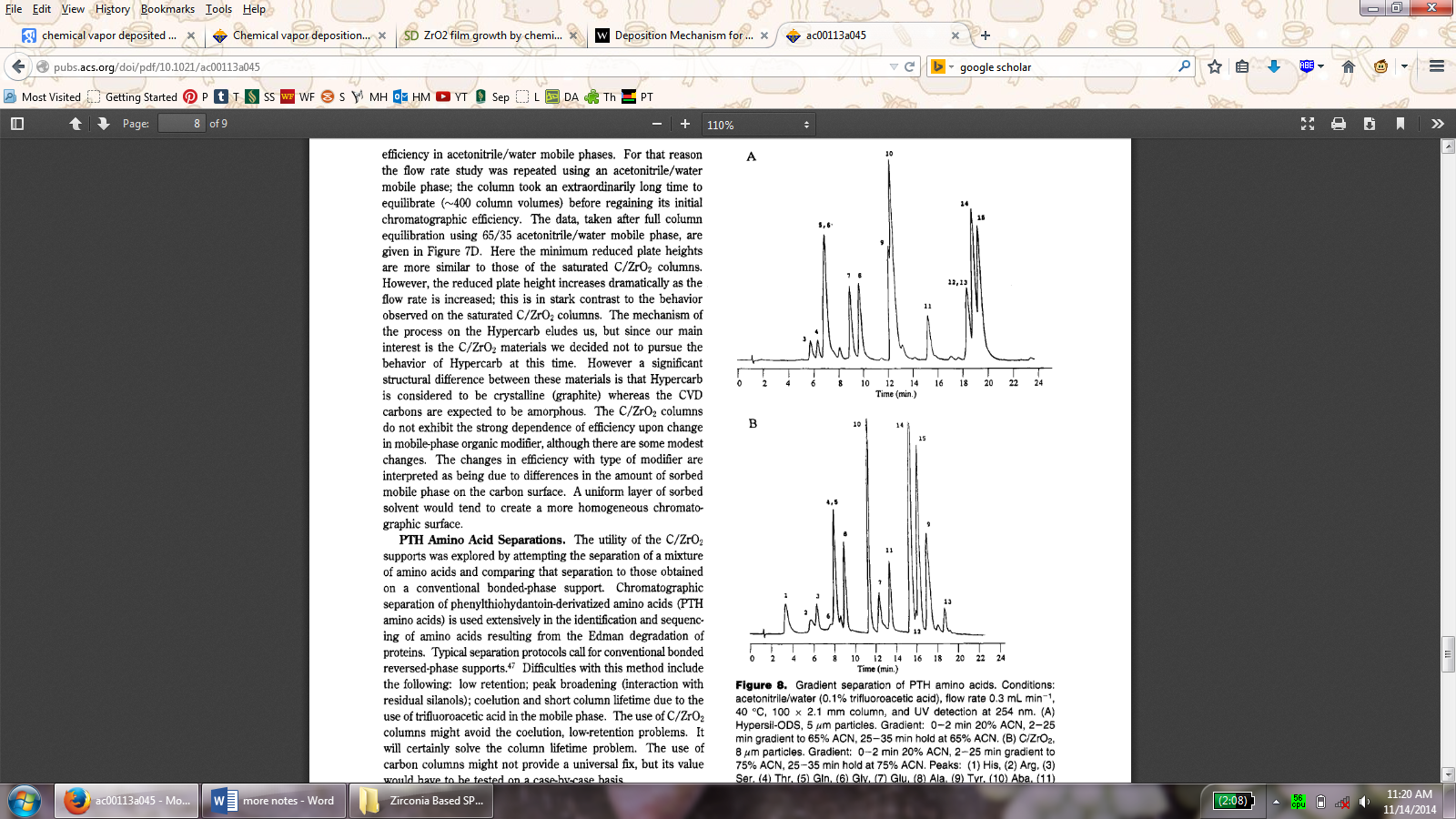 Application in amino acid separations
Can avoid coelution
Avoid low retention problems of traditional stationary phases
Increased column lifetime (even with use of TFA)
Lower efficiency vs. silica
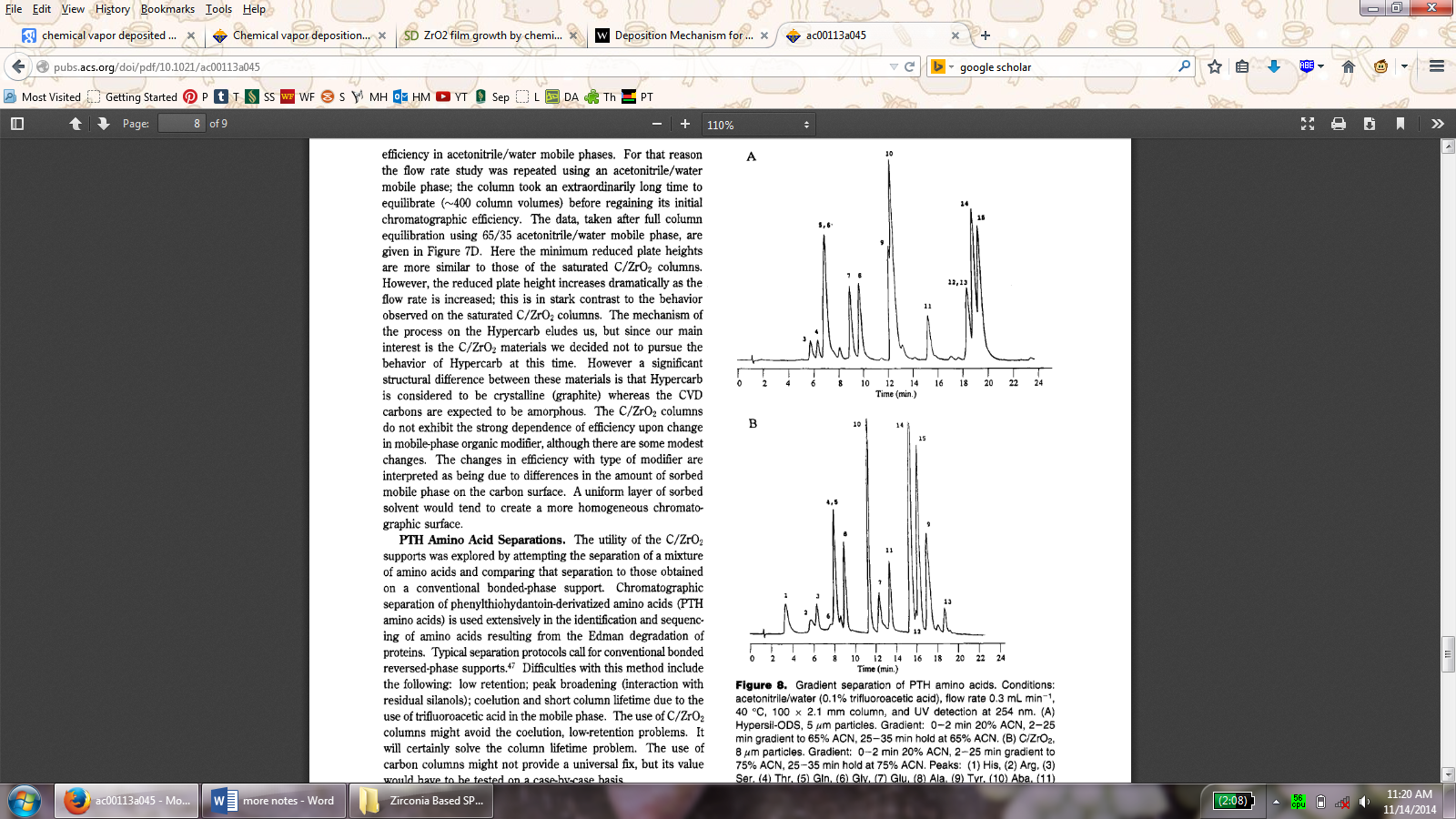 Separation using Hypersil-ODS column (silica)
Separation using C/ZrO2
15
Applications
Separation of polystyrene oligomers on carbon-clad zirconia- able to differentiate between very similar isomers (Sweeney, et al. Macromol. Chem. Phys. 2002, 203, 375-380).

Polyphosphate modified zirconia for purification of nucleic acid proteins- separation of single stranded DNA and RNA from double stranded DNA (Lorenz et al. Anal. Biochem. 1994, 216, 118-126).

Phosphated β-cyclodextrin modified zirconia monolith for chiral separation- separated 4 sets of enantiomers successfully (Park, J.; Park, J. J. Chromotogr. A. 2014, 1339, 229-233).
13,7,12
Applications
C-18 column packed with polystyrene-coated zirconia porous particles- pharmokenetics studies for a new drug design in rat plasma. (Hsieh, Y.; Merkle, K. Rapid Commun. Mass Spectrom. 2003, 17, 1775-1780).

Polystyrene-coated zirconia- separated ibuprofen from related compounds and two decomposition products. (Kučera et al. J. Sep. Sci., 2005, 28, 1307-1314).

Magnesium-Oxide modified zirconia- used for HILIC to separate 7 basic compounds. (Wang et al. Talanta, 2014, 129, 438-447).
2,5,15
Conclusions
Has some excellent advantages, including good chemical and physical stability, unique surface properties, and efficient separation capability
Useful for protein and biomolecules due to stability of zirconia under extreme conditions required
Surface modification makes zirconia based stationary phases applicable to a wider range of systems (good stability of modified phases as well)
Similar cost to analogous silica columns with good separation capability
Additional studies must be conducted in order to fully explore zirconia surface chemistry
Other Considerations
Cost
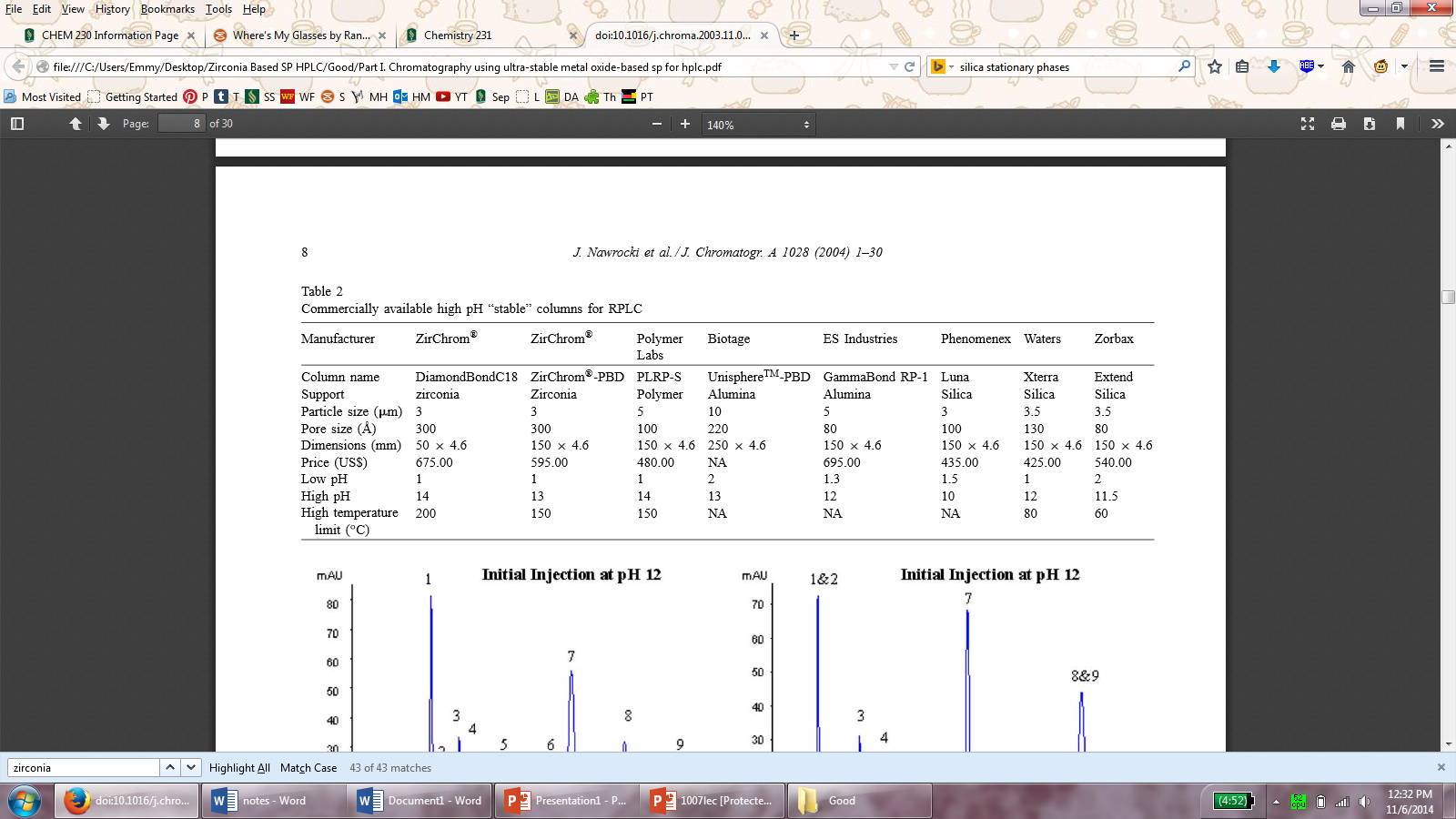 9
References (1)
Claessens, H.A.; van Straten, M.A. Review on the chemical and thermal stability of stationary phases for reversed-phase liquid chromatography J. Chromatogr. A. 2004, 1060, 23-41.
Hsieh, Y.; Merkle, K.; Wang, G. Zirconia based column high-performance liquid chromatography/ atomospheric pressure photoionization tandem mass spectrometric analyses of drug molecules in rat plasma Rapid Commun. Mass Spectrom. 2003, 17, 1775-1780.
Ikeno H; et al.  Variation of Zr-L2,3 XANES in tetravelent zirconium oxides. J. of Phys.: Condens. Matter. 2013, 25 (16).
Kephart, S. T.; Dasgupta, P.K. Hot eluent capillary liquid chromatography using zirconia and titania based stationary phases Anal. Chim. Acta 2000, 414, 71-78.
Kučera, R.; Žižkovský, V.; Sochor, J.; Klimeš, J.; DOhnal, J. Utilization of zirconia stationary phase as a tool in drug control. J. Sep. Sci., 2005, 28, 1307-1314.
Li, J.; Hu, Y.; Carr, P.W. Fast separations at elevated temepratures on polbutadiene coated zirconia reversed-phase material Anal. Chem. 1997, 69, 3884-3888.
Lorenz, B.; Marme, S.; Muller, W.E.G.; Unger, K.; Shroder, H.C. Preparation and use of polyphosphate modified zirconia for purification of nucleic acids and proteins Anal. Biochem. 1994, 216, 118-126.
References (2)
Nawrocki, J.; Dunlap, C.; Carr, P.; Blackwell, J. New materials for biotechnology: chromatographic stationary phases based on zirconia Biotechnol. Prog. 1994, 10, 561-573.
Nawrocki, J.; Dunlap, C.; McCormick, A.; Carr, P. Part I. Chromatography using ultra-stable metal oxide-based stationary phases for HPLC. J. Chroatogr. A. 2004, 1028, 1-30.
Nawrocki, J.; Dunlap, C.; Li, J.; Zhao, J.; McNeff, C.; McCormick, A.; Carr, P. Part II. Chromatography using ultra-stable metal oxide-based stationary phases for HPLC. J. Chromatogr. A. 2004, 1028, 31-62.
Nawrocki, J.; Rigney, M.P.; McCormick, A.; Carr, P.W. Chemistry of Zirconia and its use in chromatography. J. Chromatogr. A. 1993, 657, 229-282
Park J.M. Park J.H. Enantiomers separtions of basic chiral compounds by capillary electrochomotrography on a phosphasted β-cycloextrin-modified zirconia monolith. J. Chromotogr. A. 2014, 1339, 229-233.
Sweeney A. P, Wormell P, Shalloker A. End-Group Selectivity of low molecular weight polystyrenes on a Carbon clad zirconia stationary phase in reversed phase HPLC. Macromol. Chem. Phys. 2002, 203, 375-380.
Wang, Q.; Li, J.; Yang, X.; Xu, L.; Shi, Z.; Xu, L. Investigation on performance of zirconia and magnesia–zirconia stationary phases in hydrophilic interaction chromatography. Talanta, 2014, 129, 438-447.
Weber, T.; Jackson, P.; Carr, P. Chromatographic Evaluation of Porous graphitic carbon-clad zirconia microparticles. Anal. Chem., 1995, 67, 3042-3050.
Additional Information: Theory, Native Zirconia
The thermal history of zirconia determines its physical properties
Surface Area
Increasing temperature decreases surface area
Pore Size
Higher temperature means loss of micropores (good)
Higher temperature means more cylindrical pores (good for mass transfer)
Mechanical Strength 
Higher temperature decreases strength